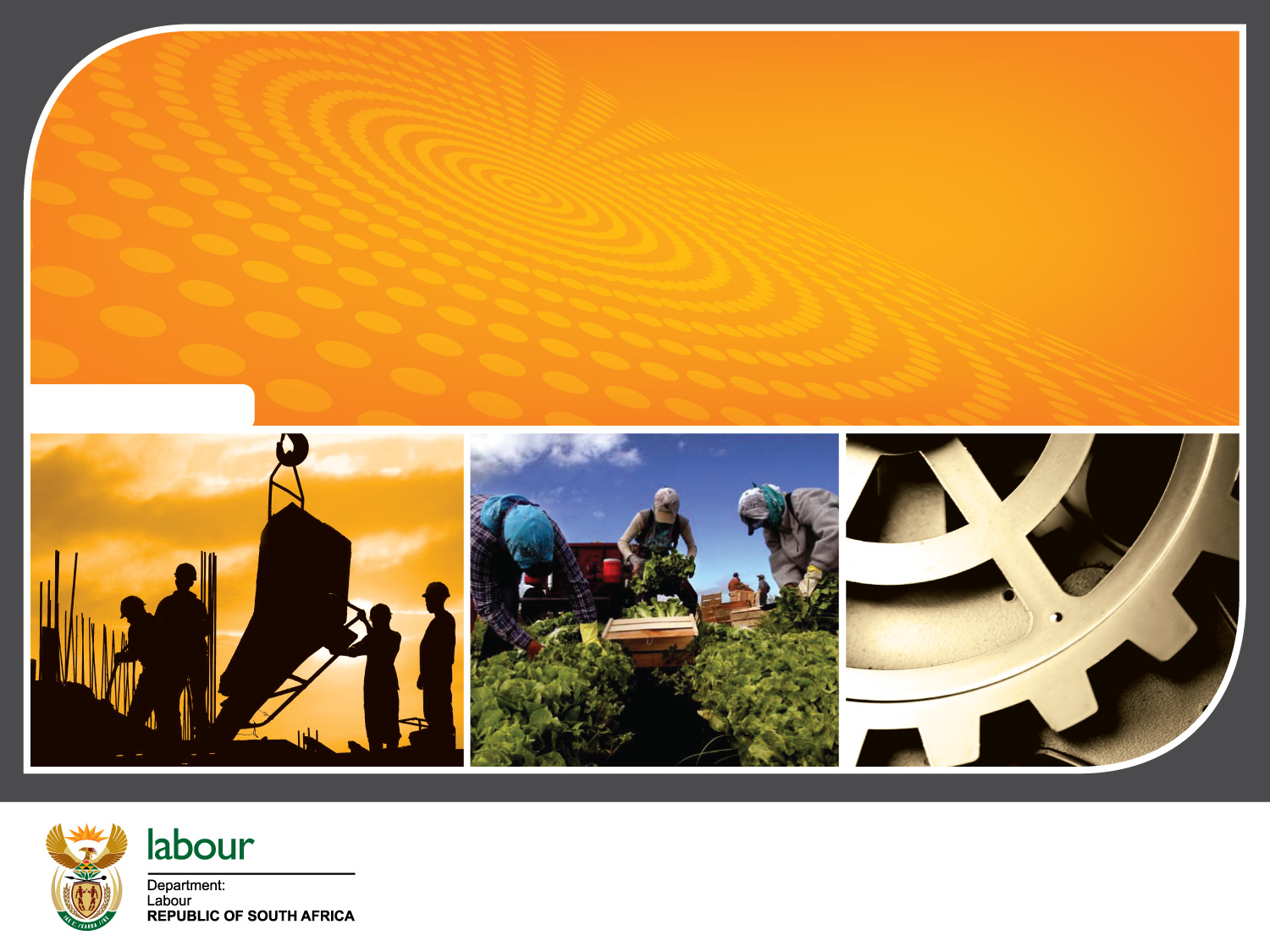 DEPARTMENT OF LABOUR

UNEMPLOYMENT INSURANCE FUND

PORTFOLIO COMMITTEE PRESENTATION
2016-11-09
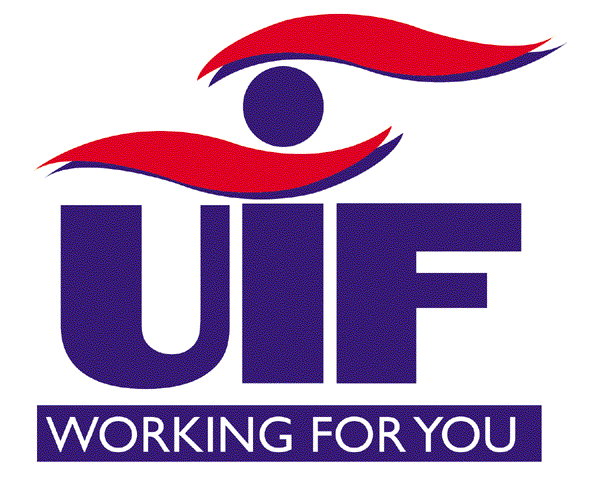 CONTENTS
1.	INTRODUCTION
2.	PROPOSED AMENDMENT – NEDLAC
3.	VALUATION REPORT BY ACTUARIES
4.	RECOMMENDATIONS
5. 	QUESTIONS/ COMMENTS
2
1.	 INTRODUCTION
NEDLAC partners agreed to consider further amendments to the UI Act 18 months after the promulgation of the current Bill.


NEDLAC partners Further proposed that further amendments be tabled for consideration (although the current Bill is not promulgated).
3
2.	PROPOSED AMENDMENTS
3. 	PROPOSED CHANGES
Amendment Bill 2013

Part 1: Extension of benefits to 365 days with a flat rate of 20% after 238 	days, and adjustment of benefit accrual at rate of 1 day for every 5   	days worked

Part 2: Maternity and Illness benefit changes

Part 3: Unemployment benefit cycle changes

Part 4: Extension of Death claims submission period from 6 to 18 months

Part 5: Extension of Unemployment claims submission period from 6 to 12 	months

Part 6: Death claims to allow for nominated beneficiary

Part 7: Inclusion of persons on learnership contracts and migrant workers
4. 	PROPOSED CHANGES
Amendment Bill 2015
Part 8: Payment of benefits in the case of reduced salary

Part 9: Extension of Maternity claims submission period from 8 weeks prior 	to birth to 12 months after child birth

NEDLAC

Part 10: Inclusion of persons employed in the informal sector
Part 11: Payment of 12 days of paternity leave to fathers
Part 12: Payment of benefits to persons who have resigned

This presentation only considers the proposed changes which have a financial impact on the Fund
6. 	IMPACT ON PAYG RATE
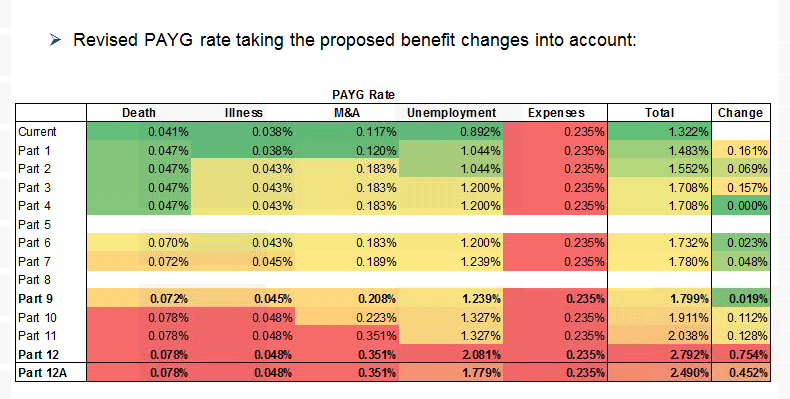 10 YEAR PROJECTIONS
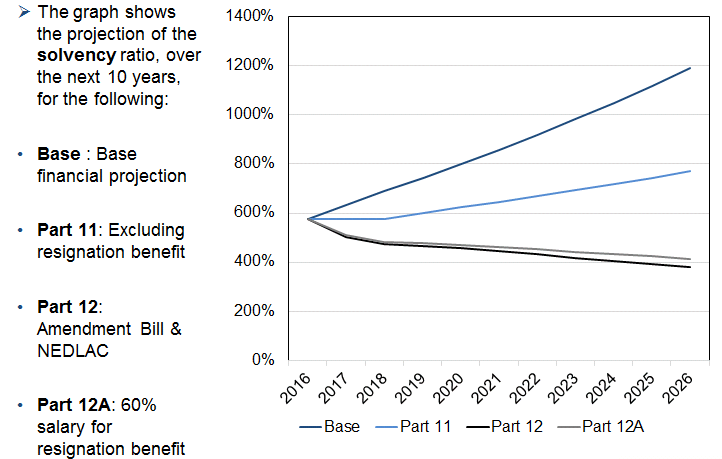 9.	EVALUATION OUTCOME
The Actuarial report indicates that;
The Fund is in a position to cover all amendments in the current Bill
The Fund will spend more than the 2% of contribution if the Bill and new proposed amendments are all implemented (benefits will be paid from investments)
Resignation appears to be the more expensive proposal
10
10.	RECOMMENDATIONS
It is recommended that:
The proposed amendments may be considered
Proposals be ranked and rationalised for implementation
Implementation be staggered due to financial implications.	
Identify proposal that can be considered later
11
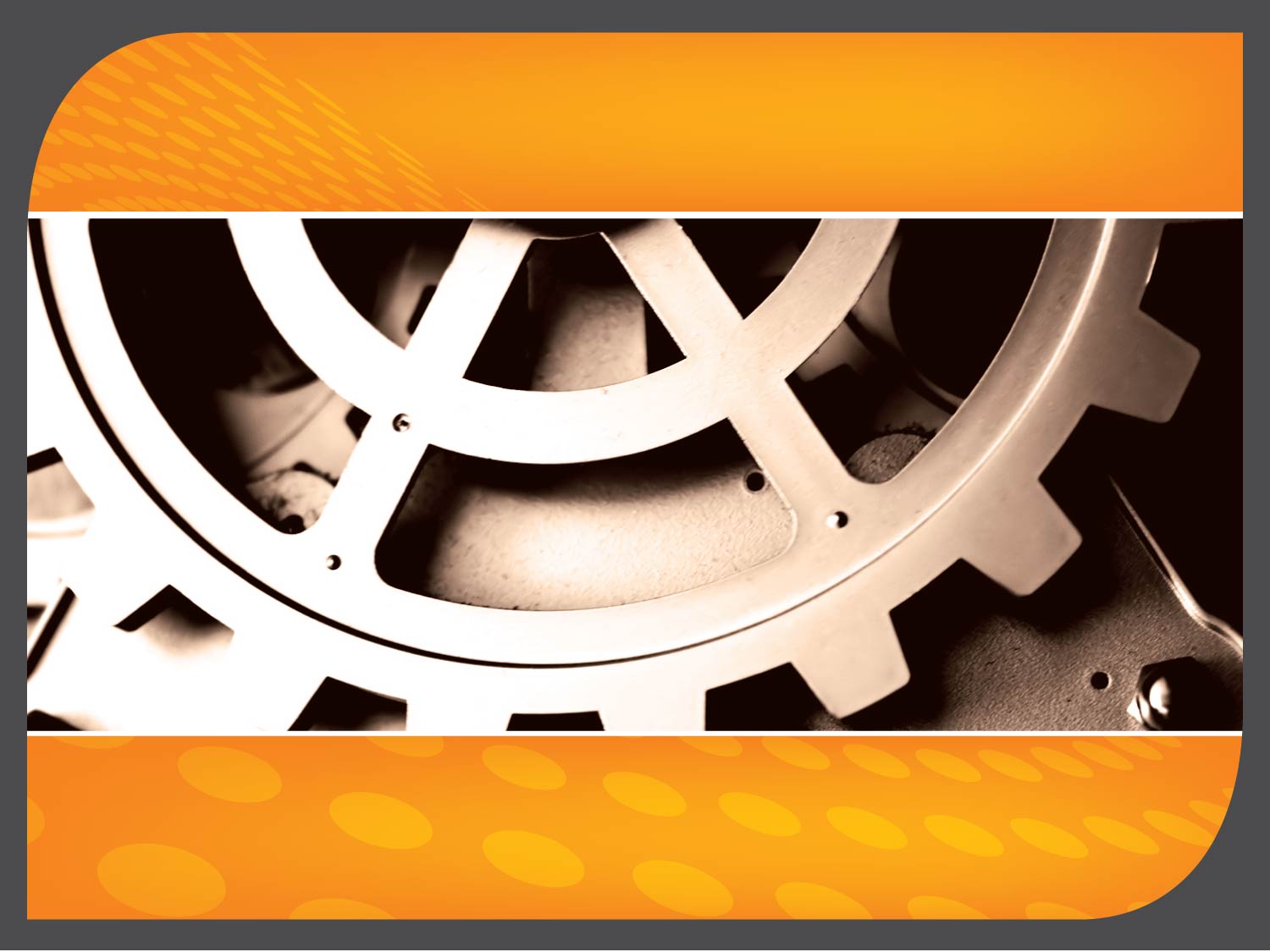 Ndo livhuwa/ Thank You…

Questions/ Comments
12